Izzivi organskih sintez: sodobne eksperimentalne metode in njihovo vključevanje v izobraževalni proces
Krištof Kranjc
Fakulteta za kemijo in kemijsko tehnologijo, Univerza v Ljubljani, Večna pot 113, 1000 Ljubljana
kristof.kranjc@fkkt.uni-lj.si
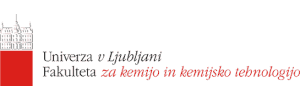 SPIRALA ali POLŽ?
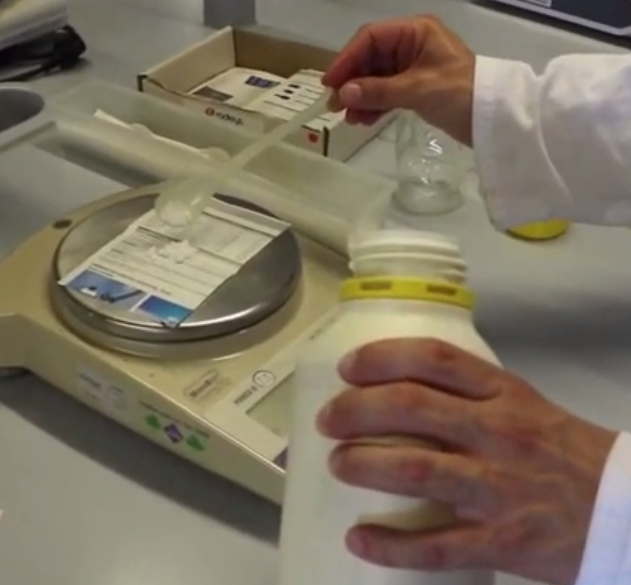 „SPIRALA ali POLŽ?“ 
pot od načrta do produkta
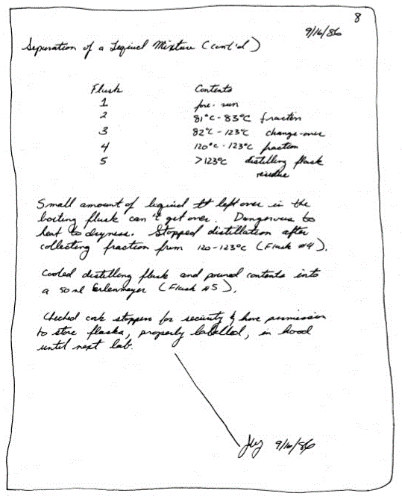 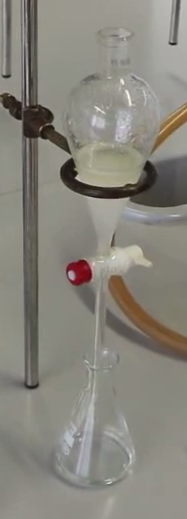 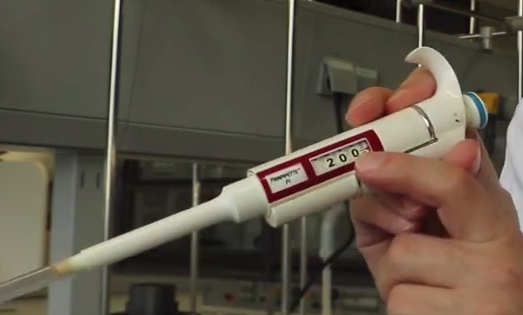 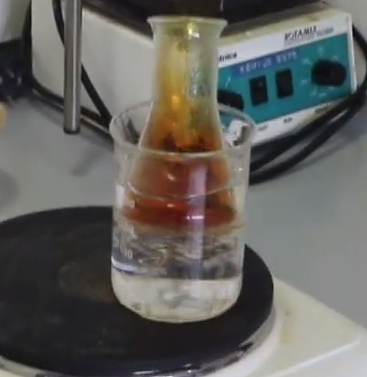 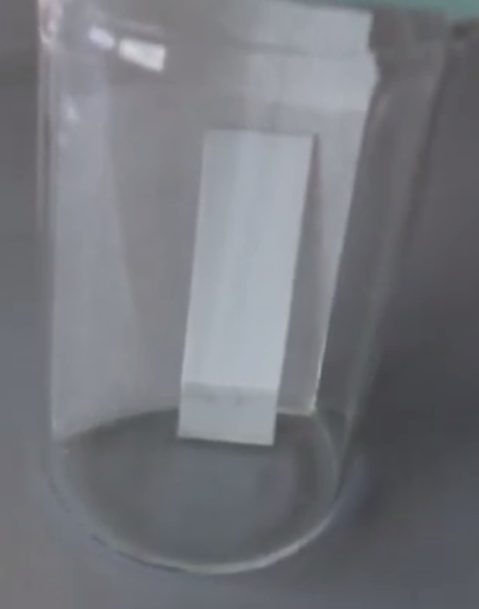 GC
GC
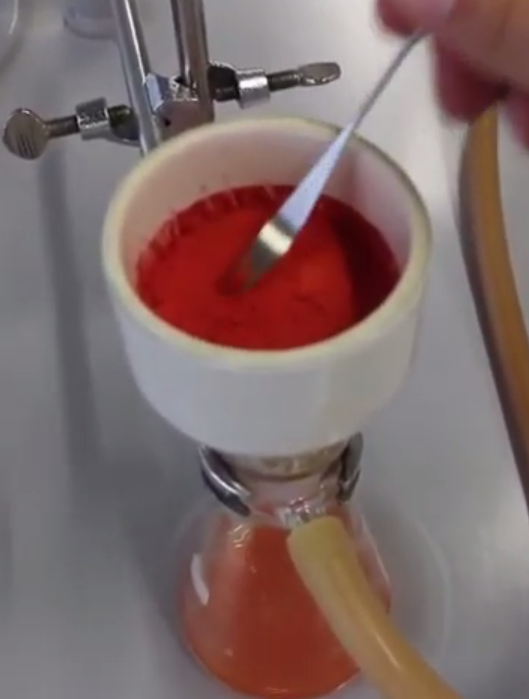 EKSPERIMENTALNE METODE ORGANSKE SINTEZE
klasični primeri
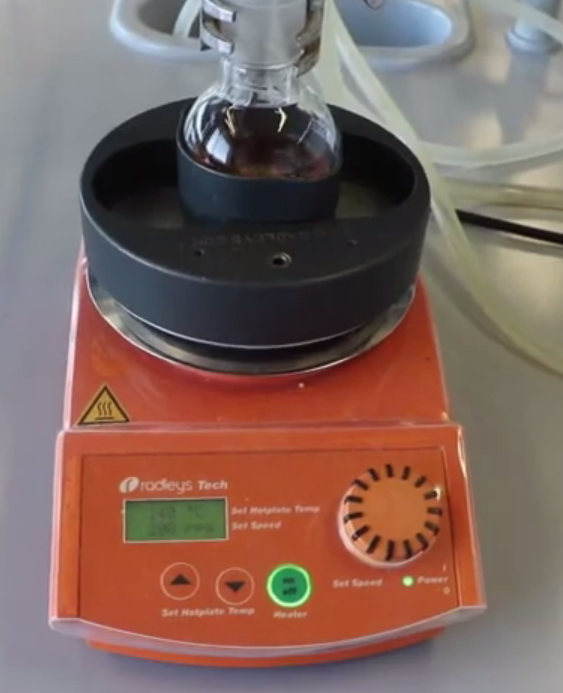 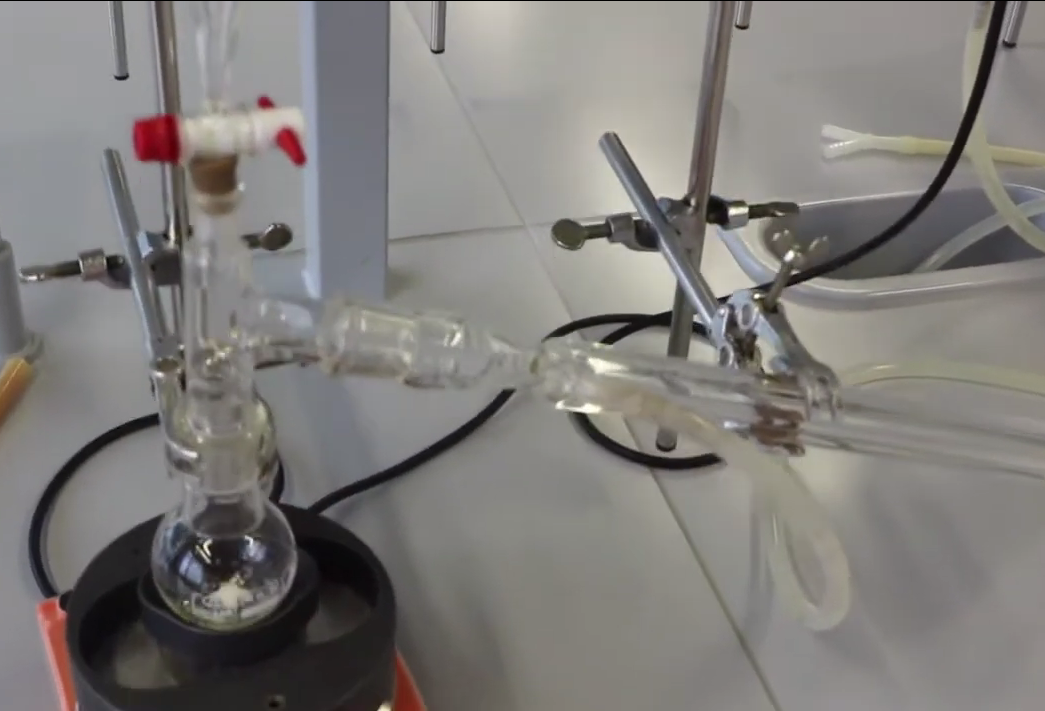 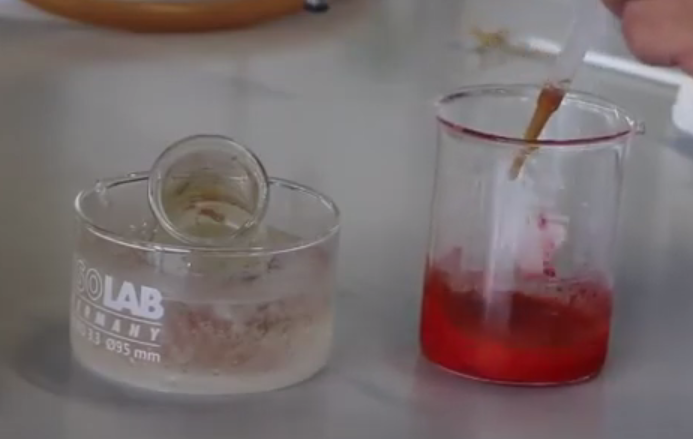 mešanje
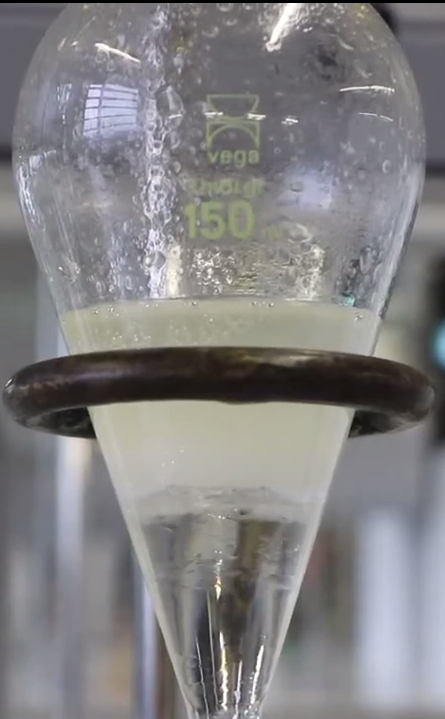 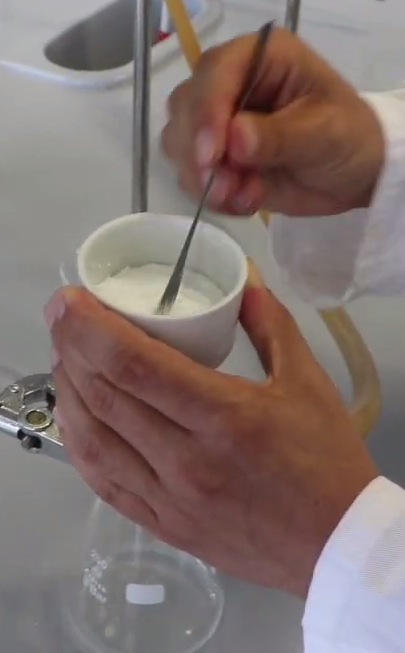 destilacija
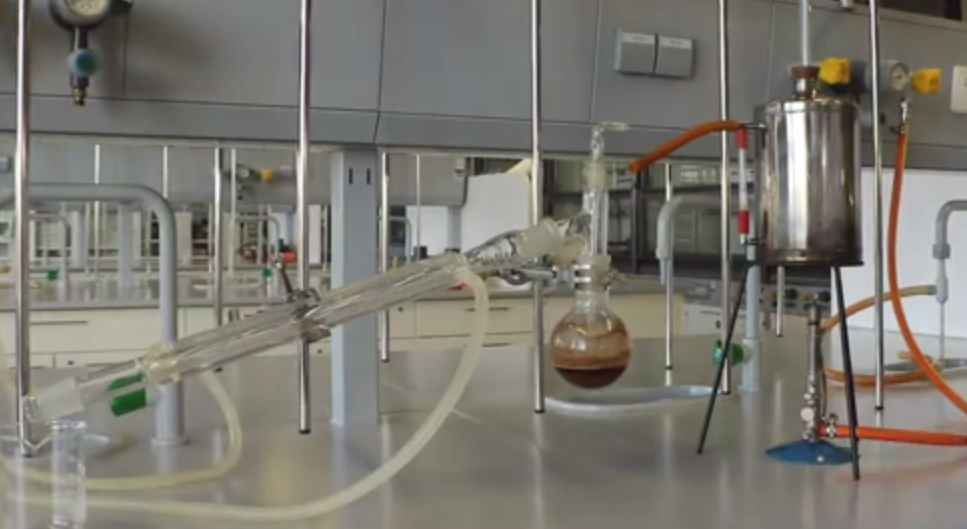 ekstrakcija
nučanje
EKSPERIMENTALNE METODE ORGANSKE SINTEZE
Kaj pa bolj sodobni prijemi?
zelena kemija
P. Anatas, N. Eghbali Chem. Soc. Rev. 2010, 39, 301.
12 PRINCIPOV ZELENE KEMIJE
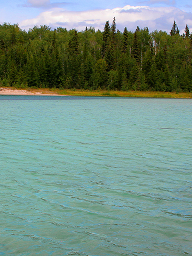 preprečevanje nastajanja odpada
atomska ekonomičnost
manj nevarna kemijska sinteza
varnejši produkti
manj nevarna topila in pomožne snovi
energijska učinkovitost
uporaba obnovljivih surovin
zmanjšati uporabo dodatnih reakcij
kataliza
načrtovanje razgradljivih produktov
nadzor poteka kemijskih reakcij v realnem času
varnejša kemija za preprečitev nesreč
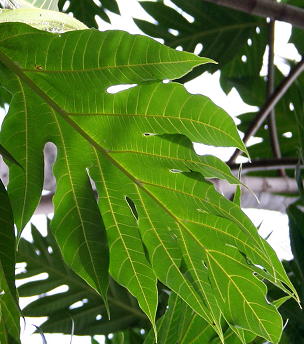 zelena kemija
P. Anatas, N. Eghbali Chem. Soc. Rev. 2010, 39, 301.
SODOBNE METODE AKTIVACIJE: MIKROVALOVI (MW)
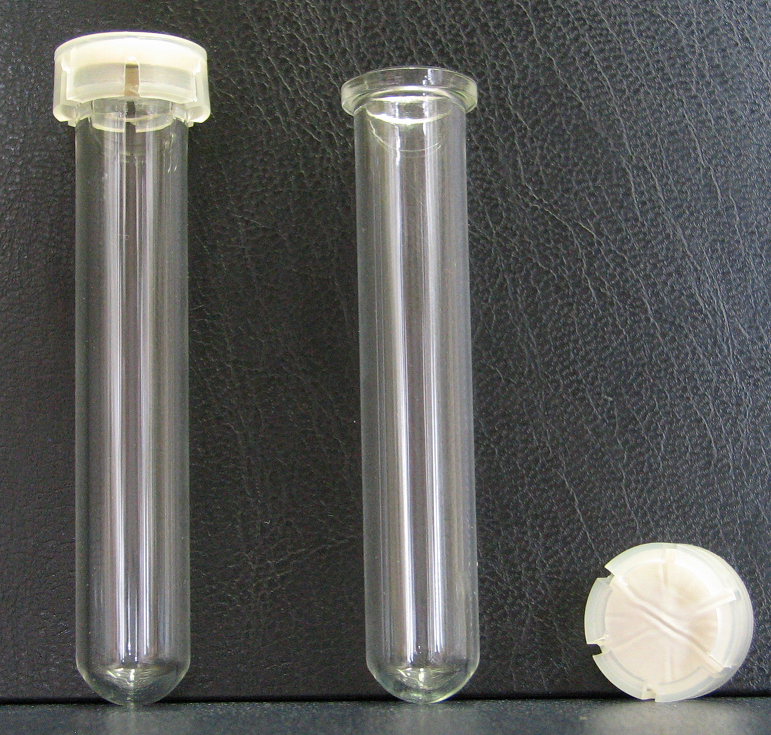 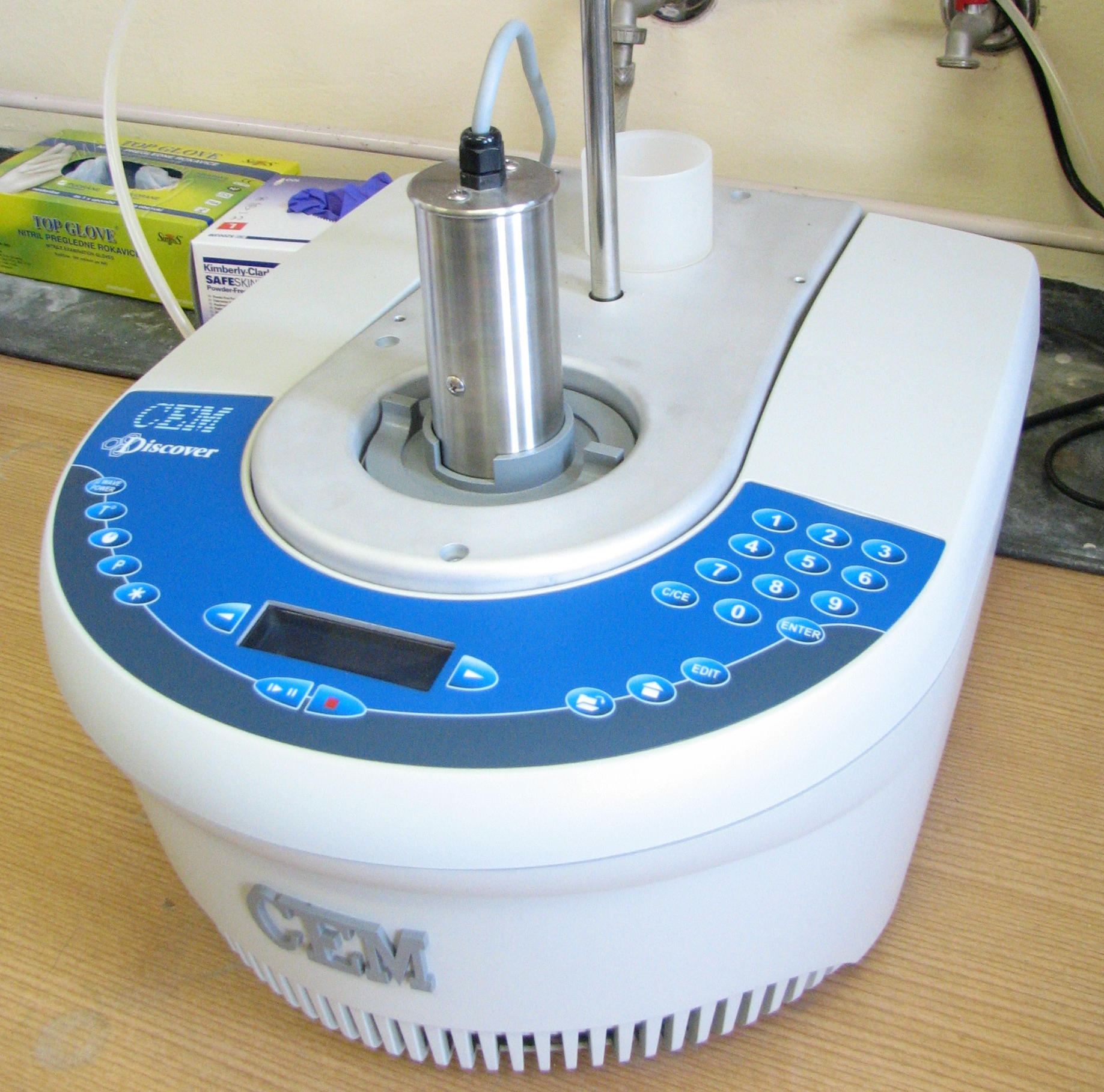 maks. temperatura: 300 °C
maks. tlak: 20 bar
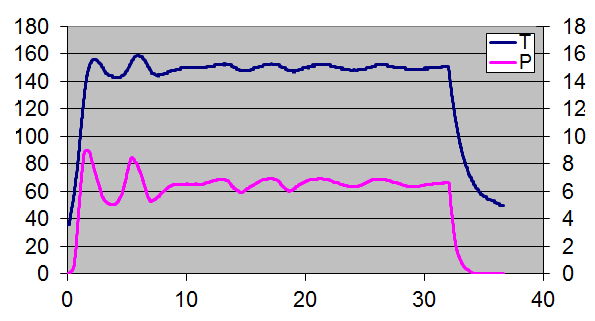 10 mL kvarčne ampule s plastičnimi pokrovčki
temperatura (°C)
tlak (bar)
nadzor bistvenih reakcijskih parametrov (temperatura, tlak, čas in moč MW)
čas (min)
pregledna članka: K. Kranjc, M. Kočevar Curr. Org. Chem. 2010, 14, 1050.
K. Kranjc, M. Kočevar Curr. Green Chem. 2014, 1, 202.
PREDNOSTI UPORABE MIKROVALOV
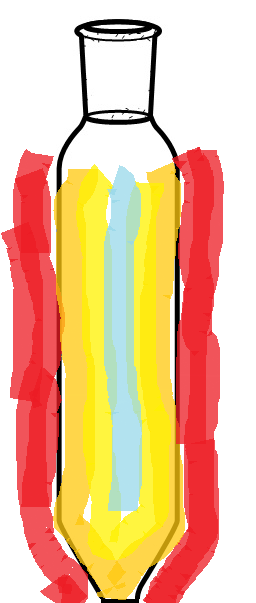 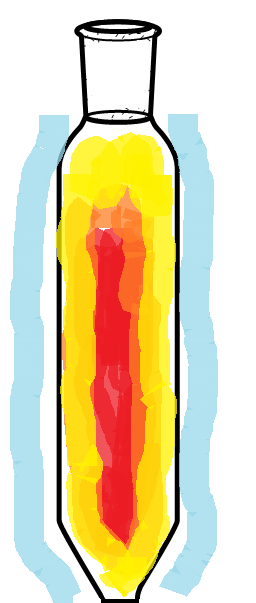 klasično segrevanje (oljna kopel)
Višje reakcijske temperature lahko dosežemo s hitrim mikrovalovnim segrevanjem in uporabo zaprtih posod.
Bistveno skrajšani reakcijski časi, višji izkoristki, čistejši reakcijski profili  hitra optimizacija pogojev; sinteza knjižnic spojin.
Neposredno segrevanje v jedru (“in core”) reakcijskih zmesi
Uporabimo lahko topila z nižjimi vrelišči (zaradi tlaka).
5) Specifični mikrovalovni učinki.
6) Enostavna neposredna kontrolaT inP profilov  boljša ponovljivost.
7) Energijsko bolj učinkovito kot klasično segrevanje.
8) Enostavna prilagoditev sekvenčni oz. paralelni sintezi.
mikrovalovno obsevanje
temperaturni profil reakcijske zmesi
C. O. Kappe, D. Dallinger, S. S. Murphree: Practical Microwave Synthesis for Organic Chemists, Wiley-VCH
A. Loupy (Ed.): Microwaves in Organic Synthesis, Wiley-VCH
C. O. Kappe, D. Dallinger Nature Rev. Drug Discov. 2006, 5, 51.
MIKROVALOVI (MW): domača izvedba
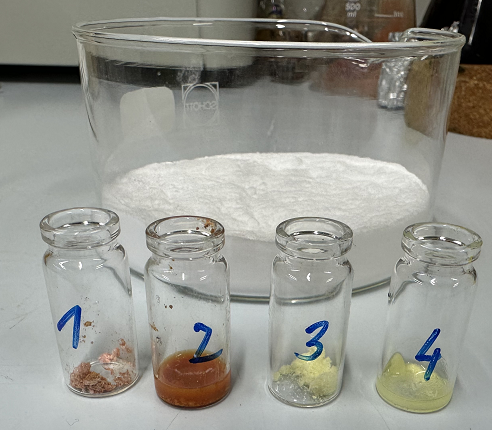 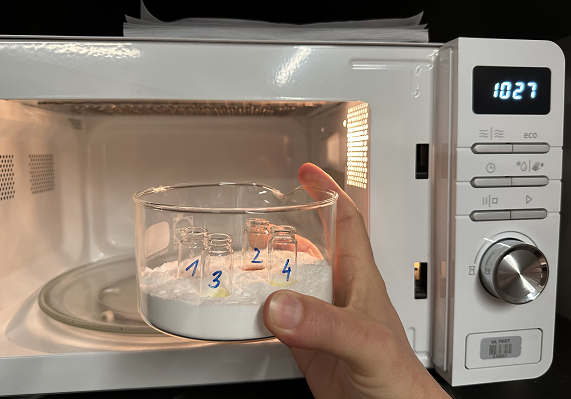 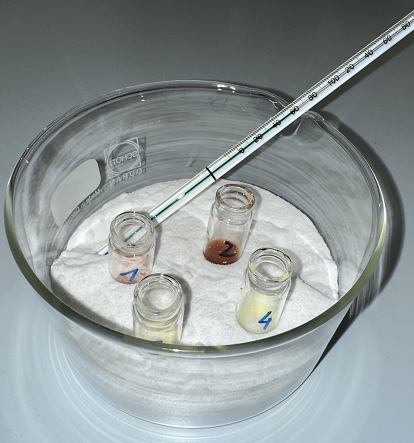 kopel z Al2O3; „neat“ reaktanti (brez topila)
gospodinjska mikrovalovna pečica, 10 min 150°C (650 W)
obarjanje produktov v metanolu
težave s ponovljivostjo
M. Ješelnik, R. S. Varma, S. Polanc, M. Kočevar Chem. Commun. 2001, 1716.
SODOBNE METODE AKTIVACIJE: ELEKTROKEMIJSKI POGOJI
cenovno ugodne grafitne elektrode
šolski napetostni izvir
težave: ustrezno topilo (prevodnost / topnost), težave z izolacijo (iz DMSO), nizke konverzije  dolgi reakcijski časi
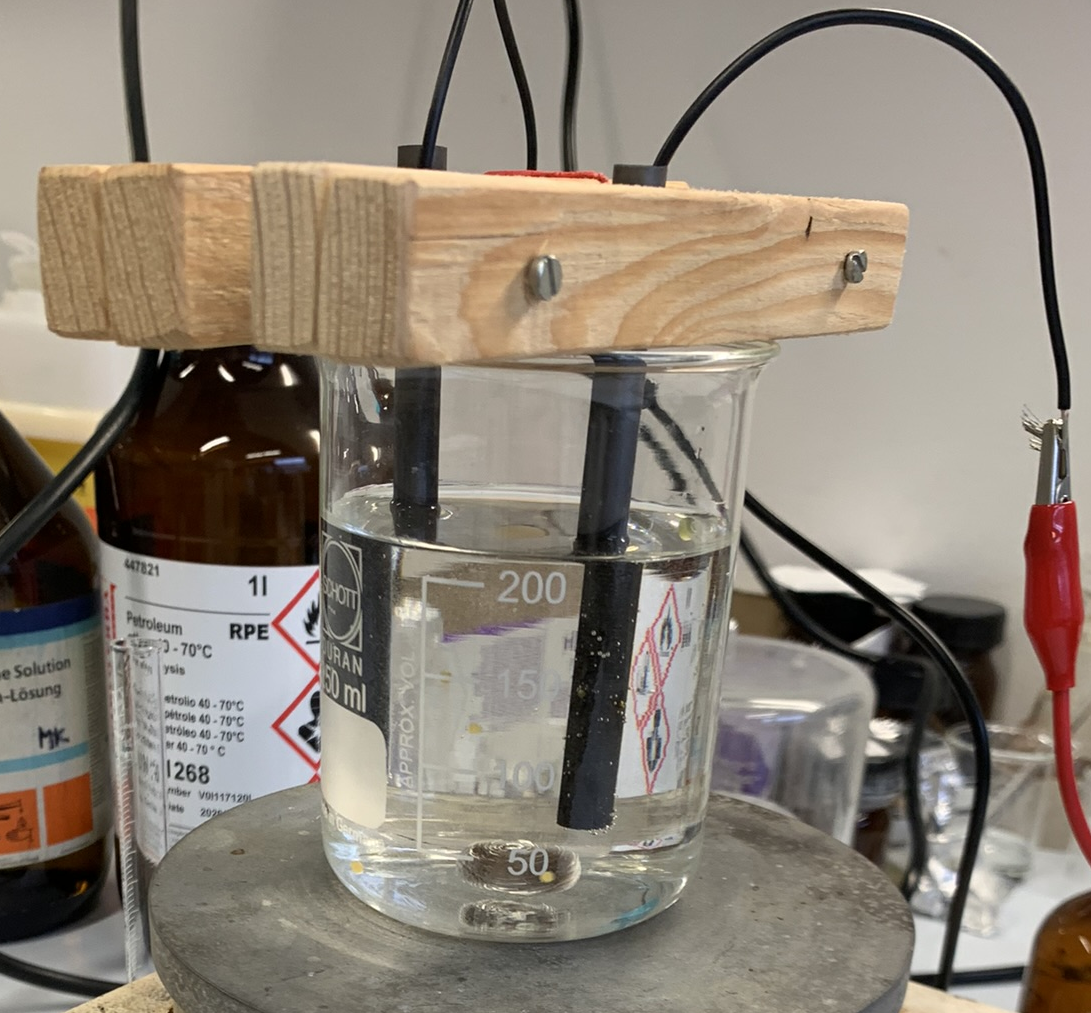 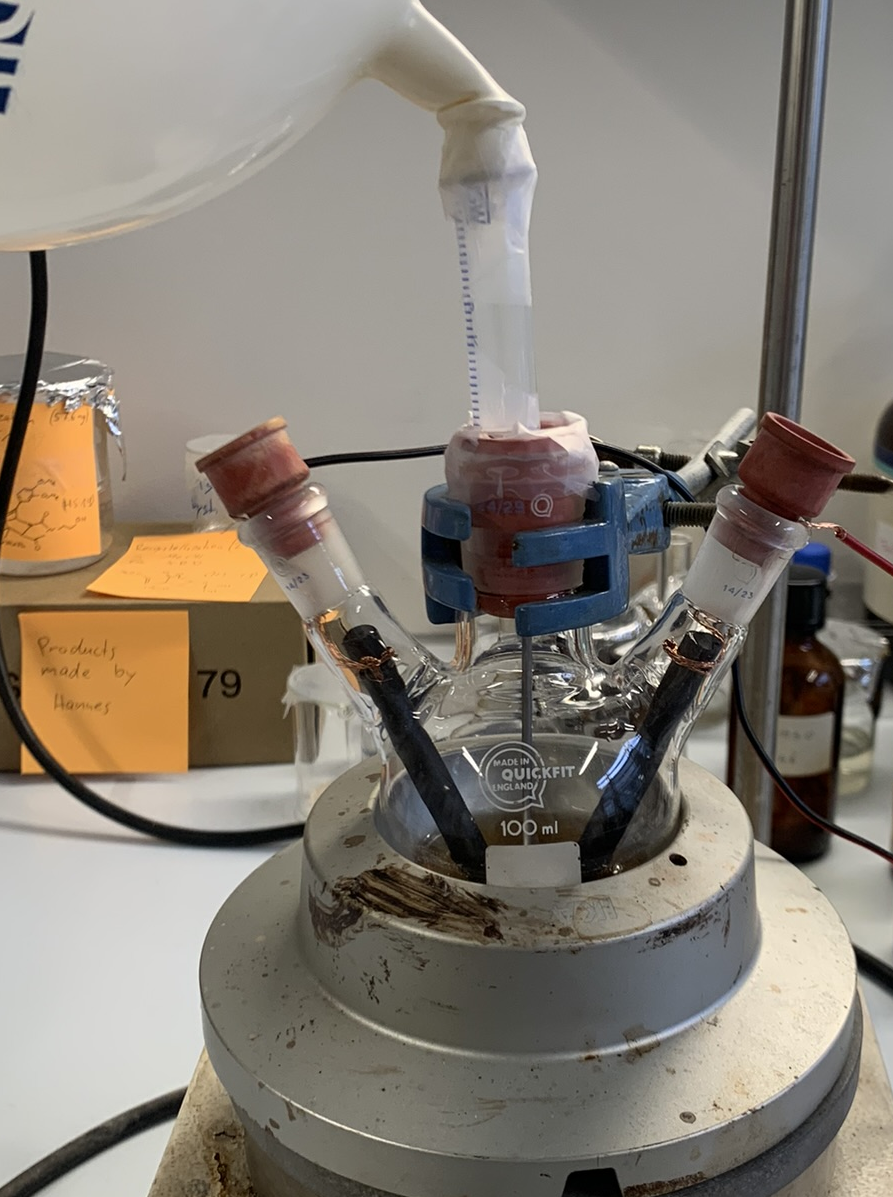 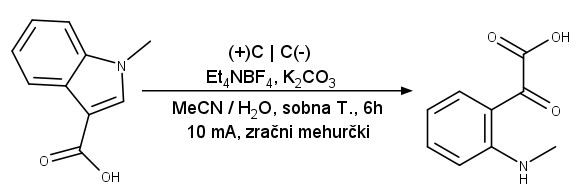 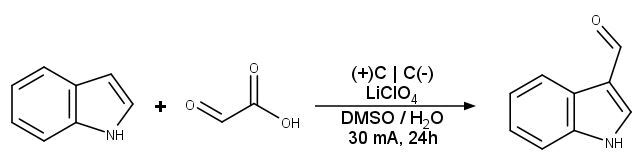 B. Užmah: magistrsko delo v pripravi, FKKT, UL
≠
A
B
A
B
A
B
SODOBNE METODE AKTIVACIJE: VISOKOTLAČNI (HP) POGOJI
prehodno stanje [A----B]≠
produkt A-B
reaktanta A in B
reakc. hitrost
ln kP
reakcija v desno (tvorba vezi): zmanjšanje volumna (ΔV, ΔV≠ < 0)  večji tlak pospeši reakcijo

obratna reakcija (cepitev vezi): povečanje volumna (ΔV, ΔV≠ > 0)    večji tlak reakcijo zaustavi
ΔV≠ < 0
hitrost reakcij z negativnim aktivacijskim volumnom se poveča ob povečanju tlaka
reakcijski volumen:                          ΔV = V(A-B) − [V(A) + V(B)]
aktivacijski volumen:                       ΔV≠ = V([A----B]≠) − [V(A) + V(B)]
ΔV≠ > 0
tlak P
VISOKOTLAČNI (HP) POGOJI: aparatura U-101
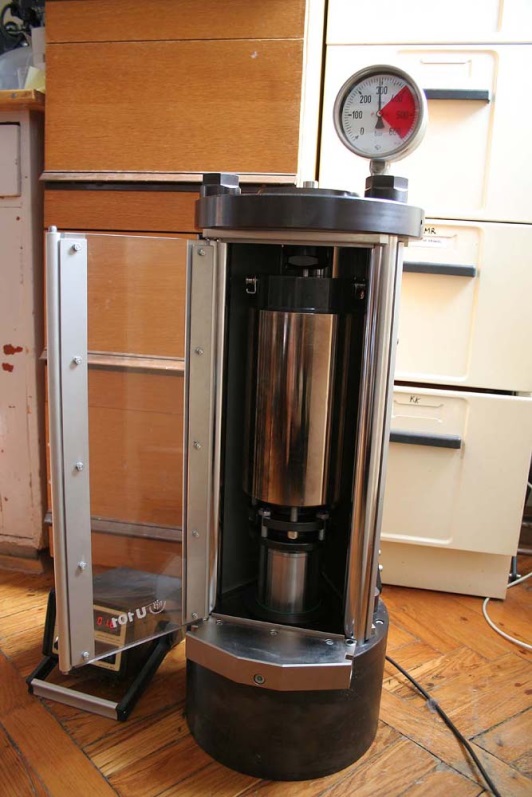 Eksperimentalne podrobnosti:
 običajno tlaki med 10 in 20 kbar (HP učinki se pokažejo nad približno 7 kbar);
 izbira topil (ne smejo zmrzniti), primerni so: CH2Cl2, Et2O, PrOH idr.
 relativno majhni reakcijski volumni (2−10 mL).
−
 zasledovanje reakcije ni možno;
 težave s topnostjo, mešanjem, viskoznostjo, ravnotežjem itd.;
 nerodna, draga oprema;
 počasnost reakcij.
+
 uporabimo lahko termično nestabilne reaktante;
 sintetiziramo lahko termično nestabilne produkte;
 regio- in stereoselektivnost se lahko spremeni (izboljša).
VISOKOTLAČNI (HP) POGOJI
aparatura U-101
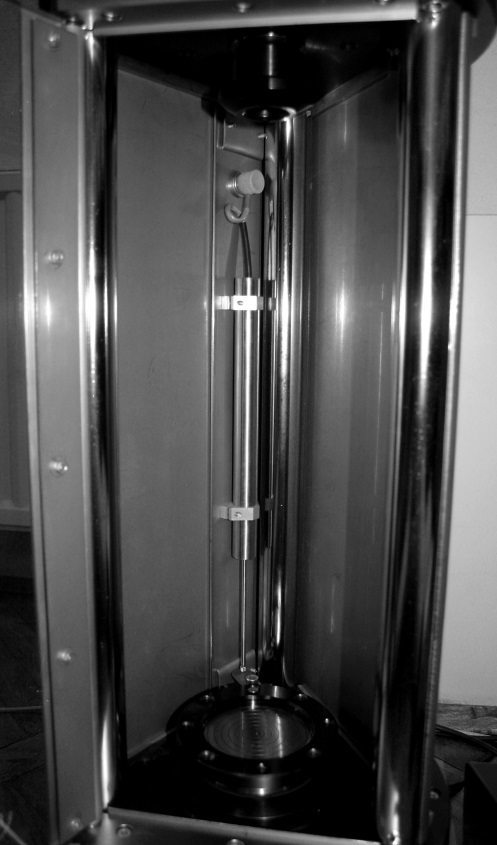 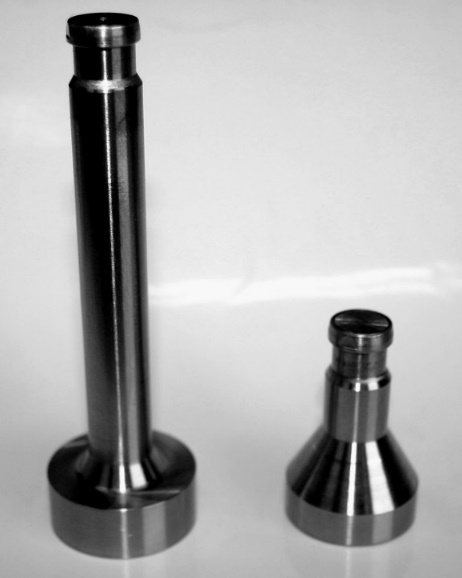 bati: zgornji in spodnji (slepi)
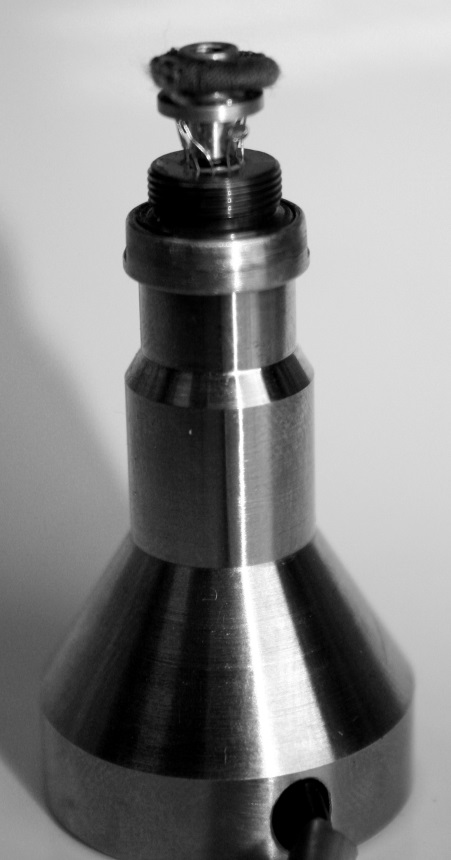 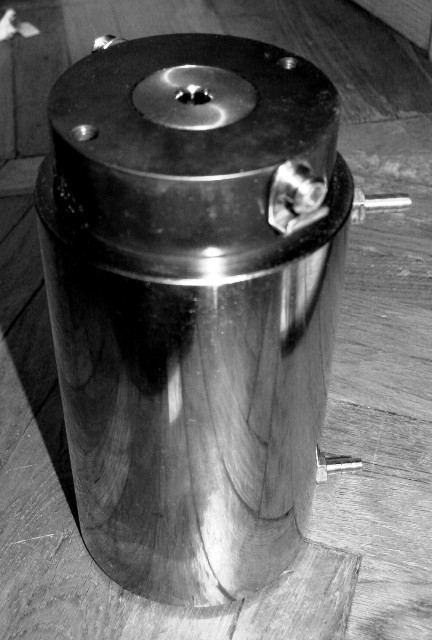 bat: spodnji (merilni za tlak)
ohišje
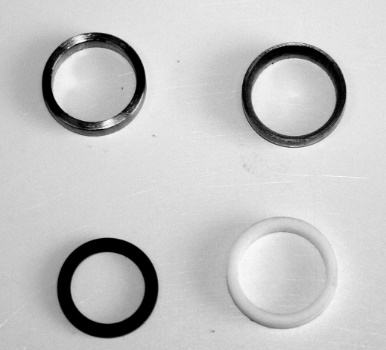 tesnila
LV-101 („liquid vessel“)
VISOKOTLAČNI (HP) POGOJI: primer uporabe
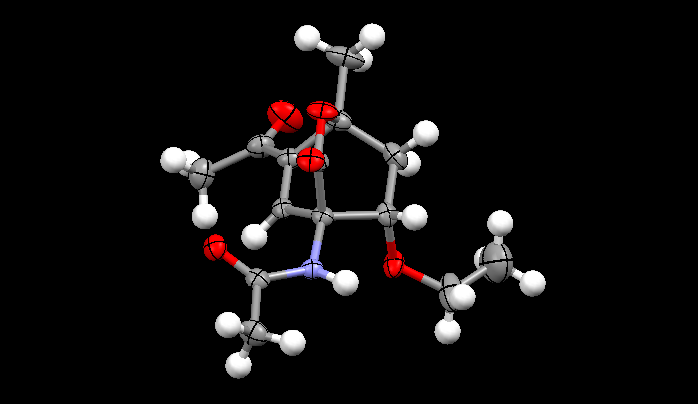 visok tlak – nežni reakcijski pogoji
endo napad daje kinetično kontroliran produkt z anti lego OR skupine
visok tlak (13 kbar), ~15 dni, izkor. ~80%
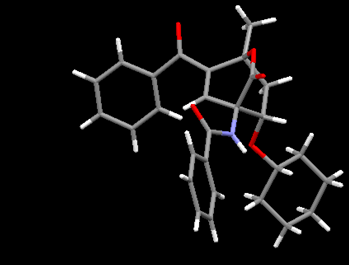 A. Juranovič, K. Kranjc, F. Perdih, S. Polanc, M. Kočevar Tetrahedron 2011, 67, 3490.
K. Kranjc, A. Juranovič, M. Kočevar, F. Perdih Symmetry 2020, 12, 1714. https://doi.org/10.3390/sym12101714
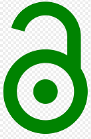 UPORABA TOPIL IZ OBNOVLJIVIH VIROV
borovci (iglavci)
agrumi
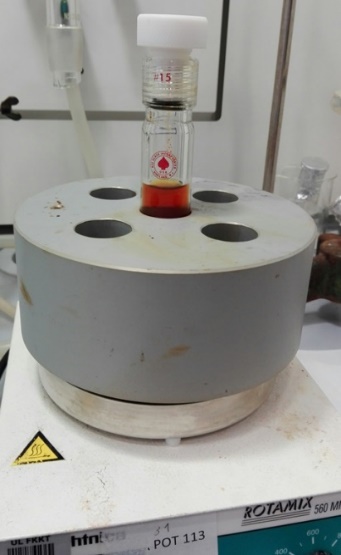 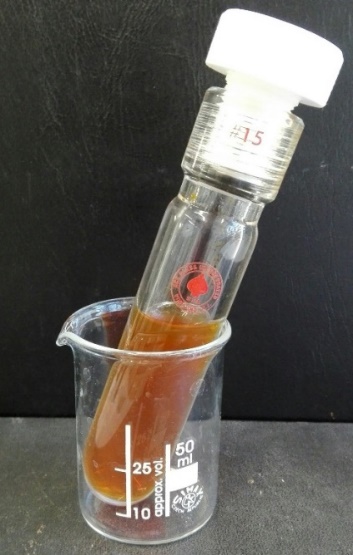 limonen
para-cimen
α-pinen
γ-terpinen
evkaliptusi
celuloza
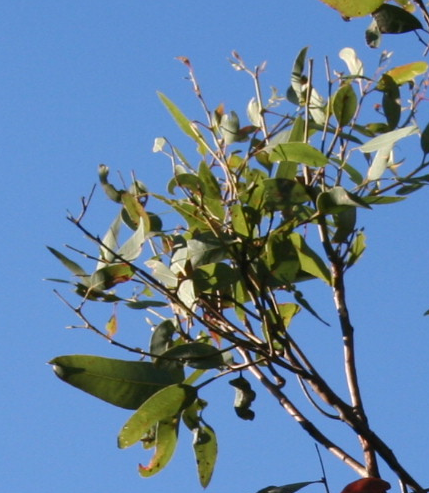 γ-valerolakton
metil-tetrahidrofuran
evkaliptol
N. Drofenik: Magistrsko delo, FKKT, Univerza v Ljubljani, 2022.
REAKCIJE BREZ TOPILA ali VODA KOT TOPILO V ORGANSKI SINTEZI
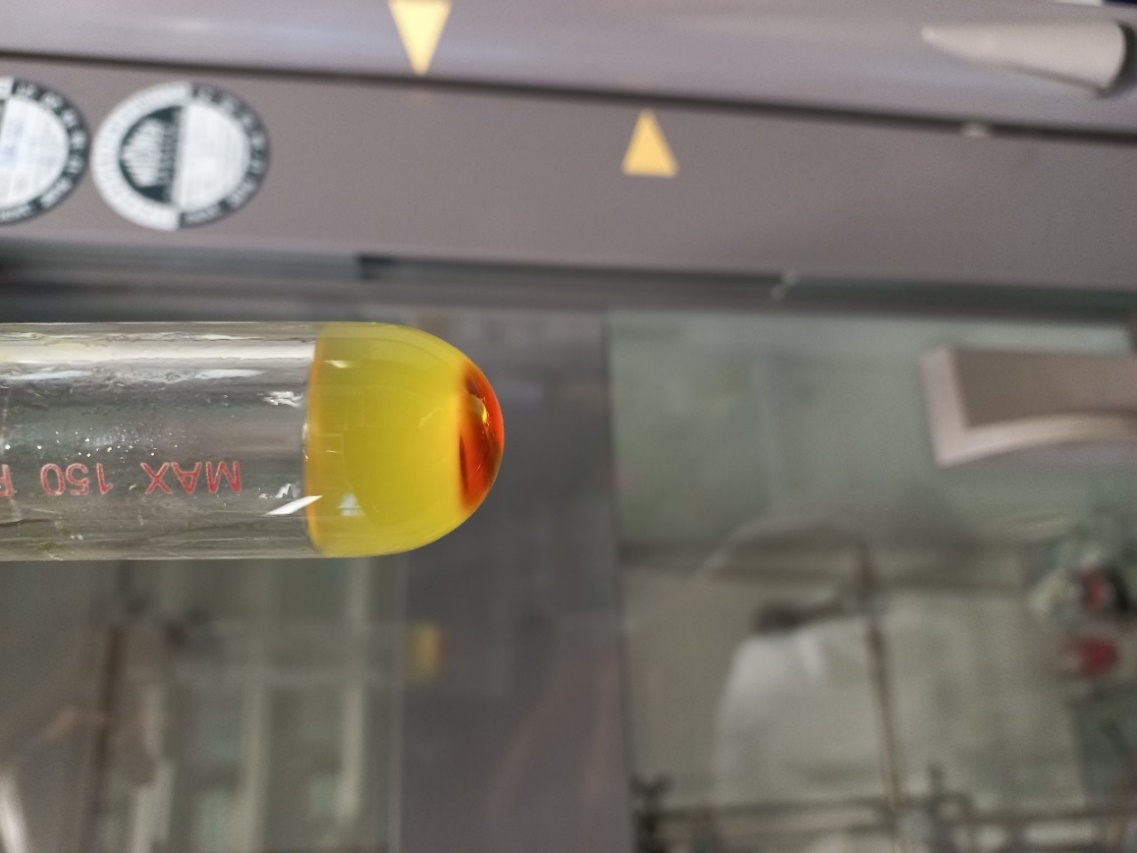 MW pogoji brez topila:
problem: sublimacija reaktantov
 potreba po večjih prebitkih 
dodatek majhne količine (100 mg za 10 mL ampulo) tekočega dodatka (n-BuOH, toluen ipd.)
sprememba selektivnosti
J. Hren, K. Kranjc, S. Polanc, M. Kočevar Synthesis 2008, 452.
ZANIMIVI REZULTATI NAŠIH RAZISKAV
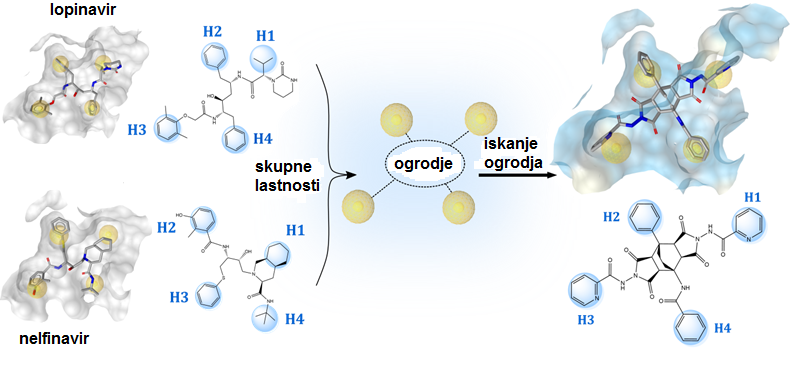 sinteza v zaprti ACE cevi v n-butanolu pri 160°C
enostavna izolacija (obarjanje, nučanje)
pripojeni biciklo[2.2.2]okteni kot nova ogrodja za nekovalentne inhibitorje SARS-CoV-2 glavne proteaze 3CLpro
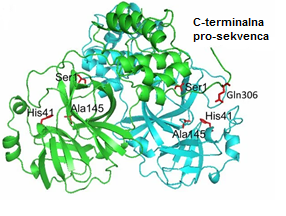 B. Herlah, A. Hoivik, L. Jamšek, K. Valjavec, N. Yamamoto, T. Hoshino, K. Kranjc, A. Perdih Pharmaceuticals 2022, 15, št. čl. 539.
https://doi.org/10.3390/ph15050539
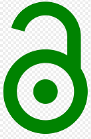 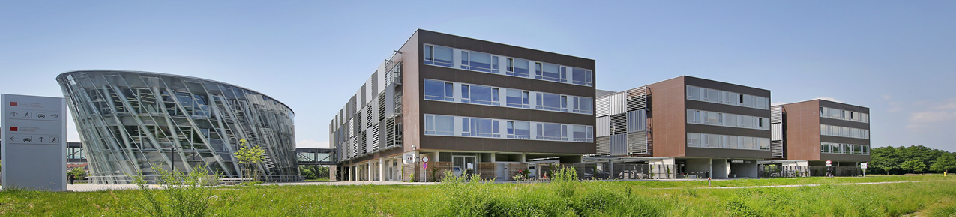 Zahvala						 ... in povabilo
photo: A. Križ
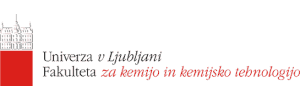 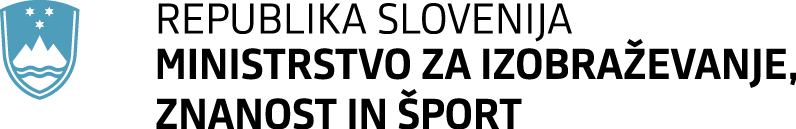 ... in vsem sodelavcem ter študentom, ki so izvedli večino omenjenega eksperimentalnega dela: Jure Hren, Marjan Ješelnik, Mitja Martelanc, Andrej Hoivik, Luka Jamšek, Neža Drofenik, Amadej Juranovič, Marko Krivec, Blaž Užmah, Bor Kolar Bačnik, Hannes Schneider, Dominik Fendre...
... in vam, spoštovane udeleženke ter udeleženci.
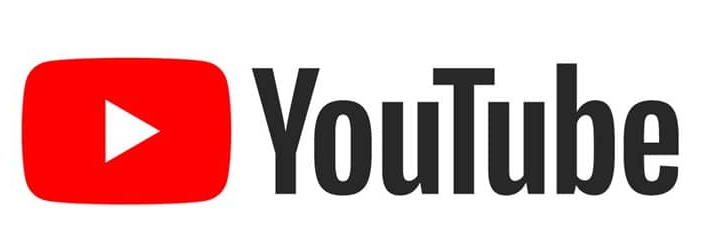 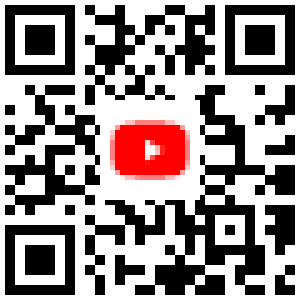 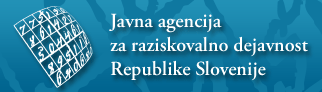 https://www.youtube.com/@praktikum-iz-organske-kemije